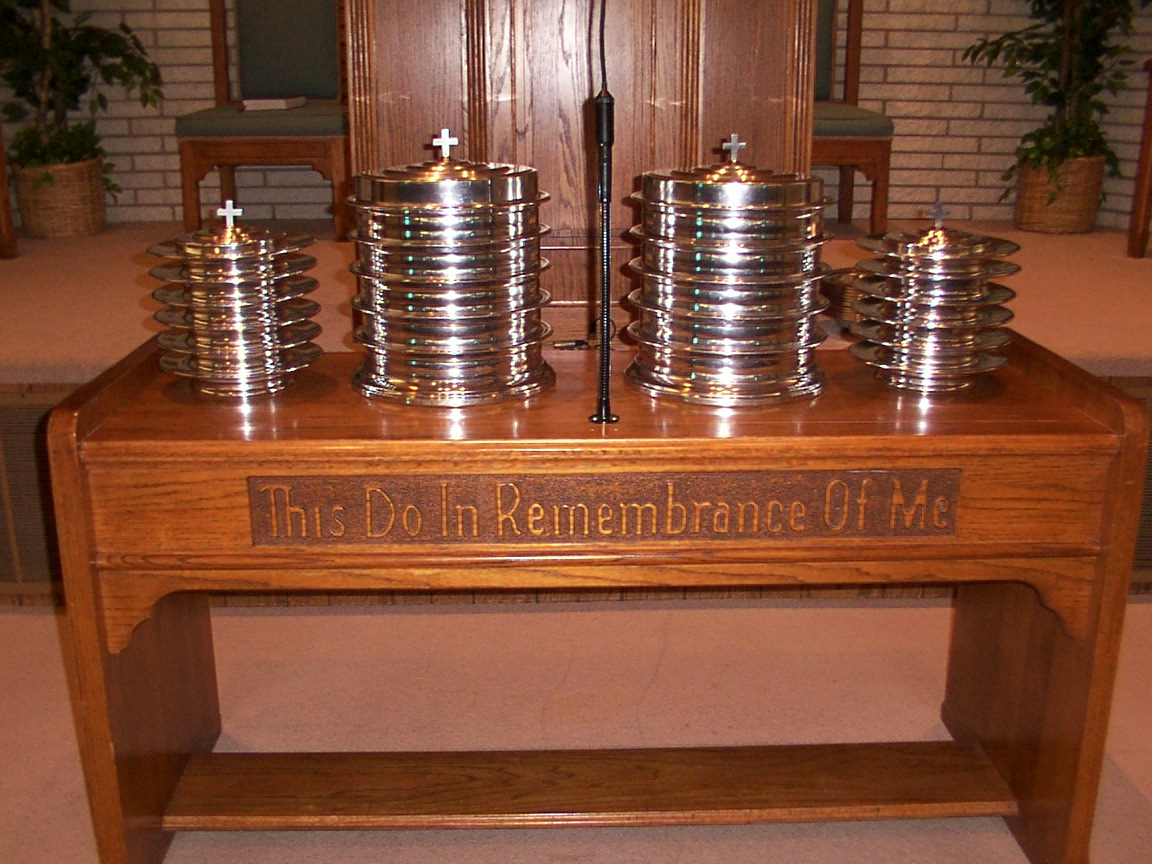 "HACED ESTO
EN MEMORIA DE MI"
1
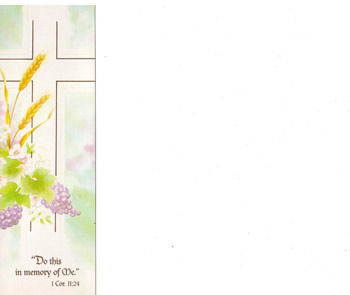 1 COR 11:24-25
24 y después de dar gracias, lo partió y dijo: Esto es mi cuerpo que es para vosotros; haced esto en memoria de mí. 
25 De la misma manera tomó también la copa después de haber cenado, diciendo:   Esta copa es el nuevo pacto en mi sangre; haced esto cuantas veces la bebáis         en memoria de mí.
2
INTRODUCCIÓN
 Cuando Dios sacó a Israel de la esclavitud en Egipto El estableció La Pascua, para que recordaran como Dios los había librado de la esclavitud. 
 Cristo, antes de ser entregado a muerte, estableció la Cena Del Señor, para que cada  vez que la comamos lo recordáramos, v24.
 Considerando lo que hemos dicho surgen dos preguntas…………
     ¿Por Qué necesitaba Israel “un recordatorio” y por qué necesitamos uno nosotros?
     ¿Qué significan las palabras,                            	“Haced esto en memoria de mi”?
 Estas preguntas vamos a contestarlas en la lección titulada-------------
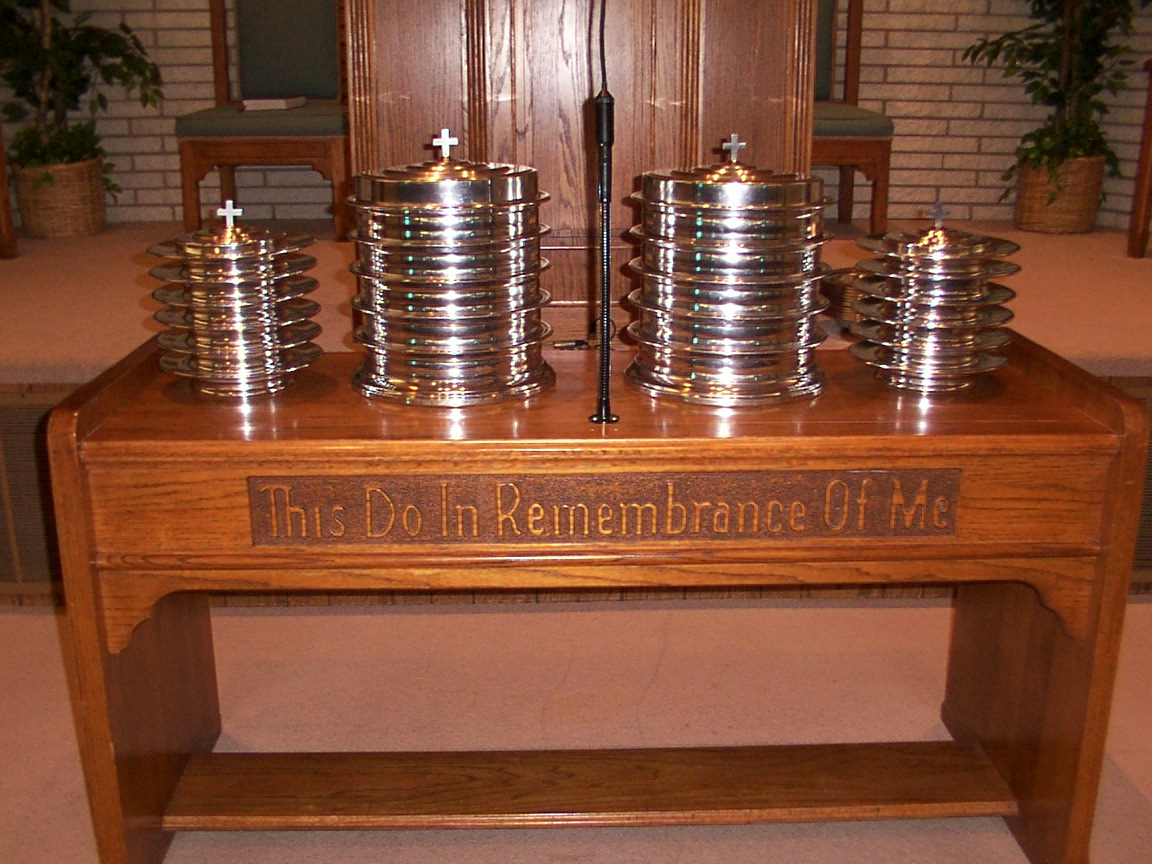 "HACED ESTO
EN MEMORIA DE MI"
4
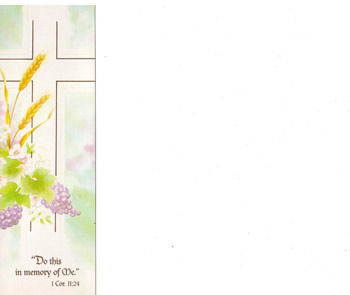 ¿POR QUÉ NECESITAMOS 
UN RECORDATORIO?
 Porque la gente se olvida,           JOSUE 24; JUECES 2:6-10
 ¿Cómo es posible que nos olvidemos del sacrificio de Cristo!
  = nos preocupamos con los asuntos                    de la vida y nos olvidamos,             LC 12:16-20; LC 10:38-42
  = nos interesamos en los deleites y placeres del mundo y olvidemos de que fuimos rescatados, EF 2:11-12
  = los afanes y cuidados del mundo causan que nos olvidemos que Dios nos ama, 1 PED 5:7; aun dudamos de   Su amor para nosotros.
5
Dios, una vez para siempre, probó Su amor cuando permitió que Su Único Hijo fuera clavado en una cruz y lo dejó morir---- 
Solamente Por Ti y Por Mi!
JAMÁS DUDEMOS DEL AMOR DE
DIOS PARA NOSOTROS!
¿QUÉ DEBEMOS RECORDAR 
AL TOMOR LA CENA DEL SEÑOR?
"Haced esto en
memoria de"
 Cuando Cristo dijo, “Hace esto en memoria de mi”, Él estaba diciendo….
  “No te olvides de lo que tuve que hace por ti!”
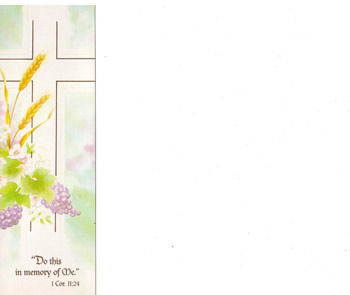  FIL 2:5-8.
  Él dejó Su gloria que tenía en el Cielo y tomó la forma de hombre para sufrir y morir por ti y por mí.
 LC 22:39-44;63;                      	             MT 27:27-31
8
= Sufrió: agonía; golpes, azotes, burla, corona de espinas; escupes en su cara; heridas, y finalmente muerte en una cruz.
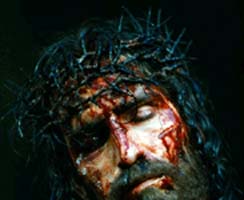 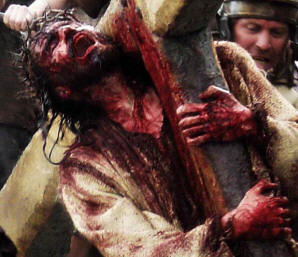 ¿LO VALEMOS?
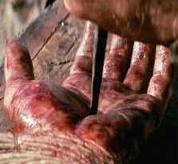 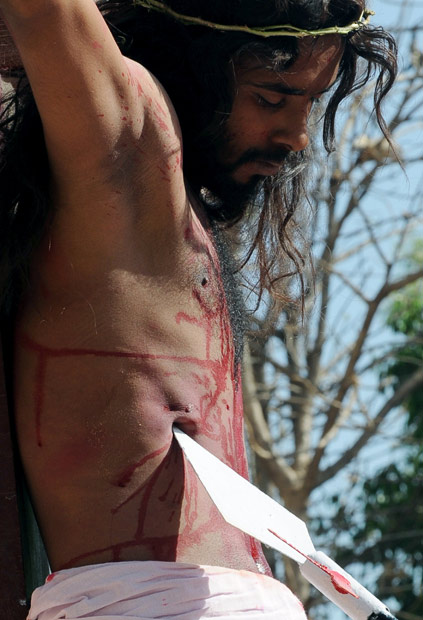 CONCLUSIÓN
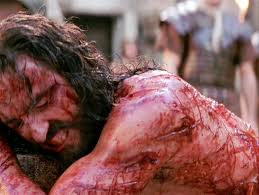 La próxima vez que tomes la Cena de Señor, inclina la cabeza, cierra los ojos e imagínate a Jesús..
   azotado, golpeado, escupido, y clavado en una cruz, herido y sangriento. 
 ¿Por Qué recordar esto?
    Porque---
¡LO HIZO POR TI!
LECCIÓN
Cada vez que tomemos 
La Cena Del Señor
Hacerlo 
Recordando
Lo Que Cristo
Hizo Por Nosotros
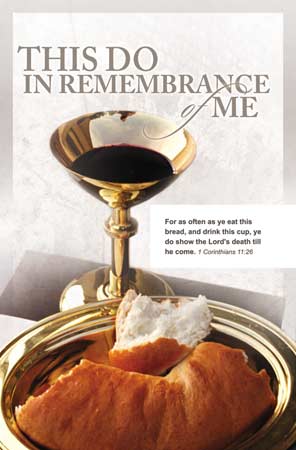 REV 2:10
   SED FIEL
MR 16:16 
BAUTÍZATE
ROM 10:17
OYE
EL PLAN DE DIOS DE SALVACIÓN
JN 3:16
CREE
ROM 10:9-10
  CONFIESA
HCH 2:38
  ARREPIÉNTETE